Web-based School Administration and Management System (WebSAMS)
Introduction of transmitting 
TSA Student Data file via WebSAMS
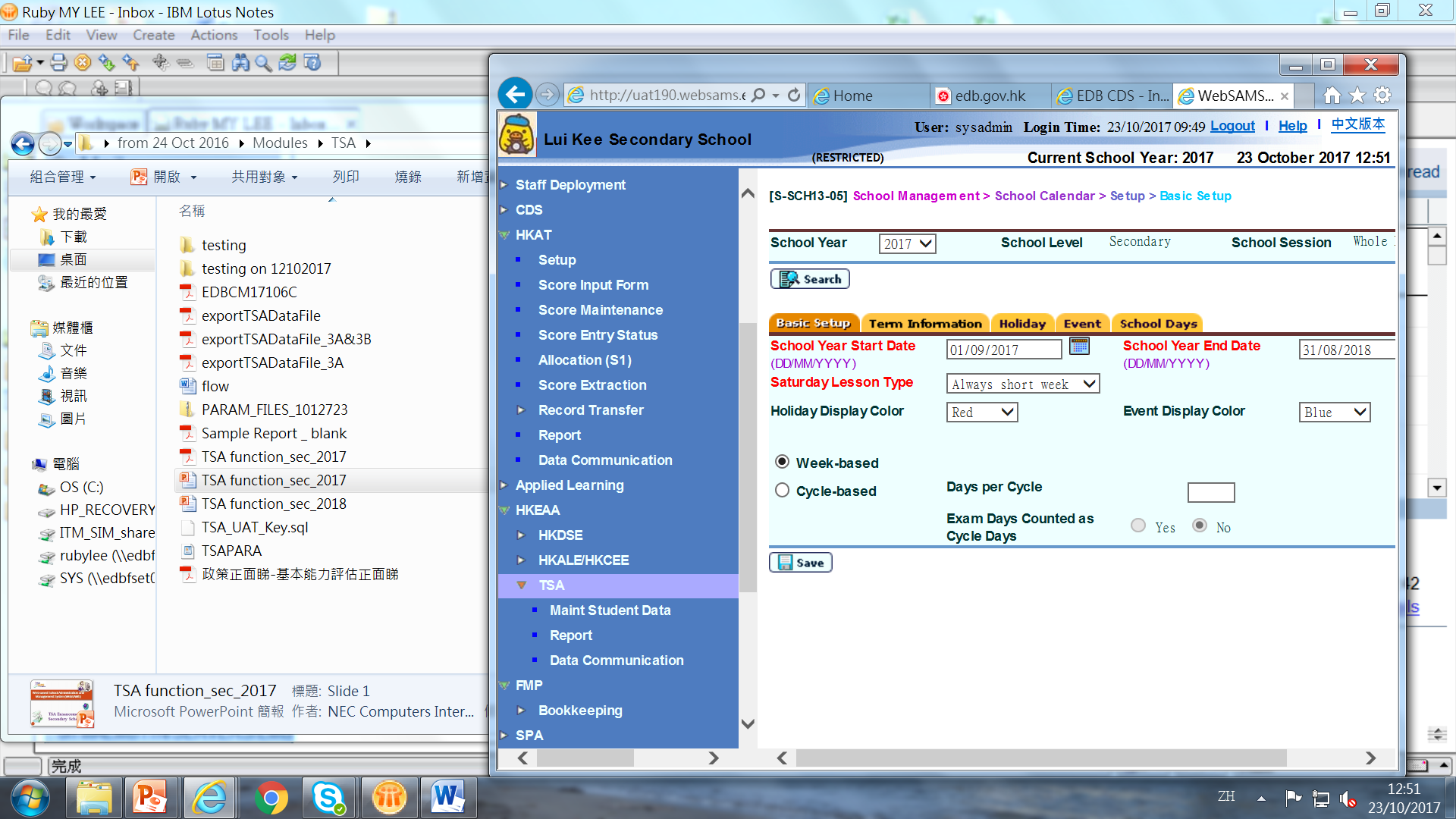 HKEAA Module Structure
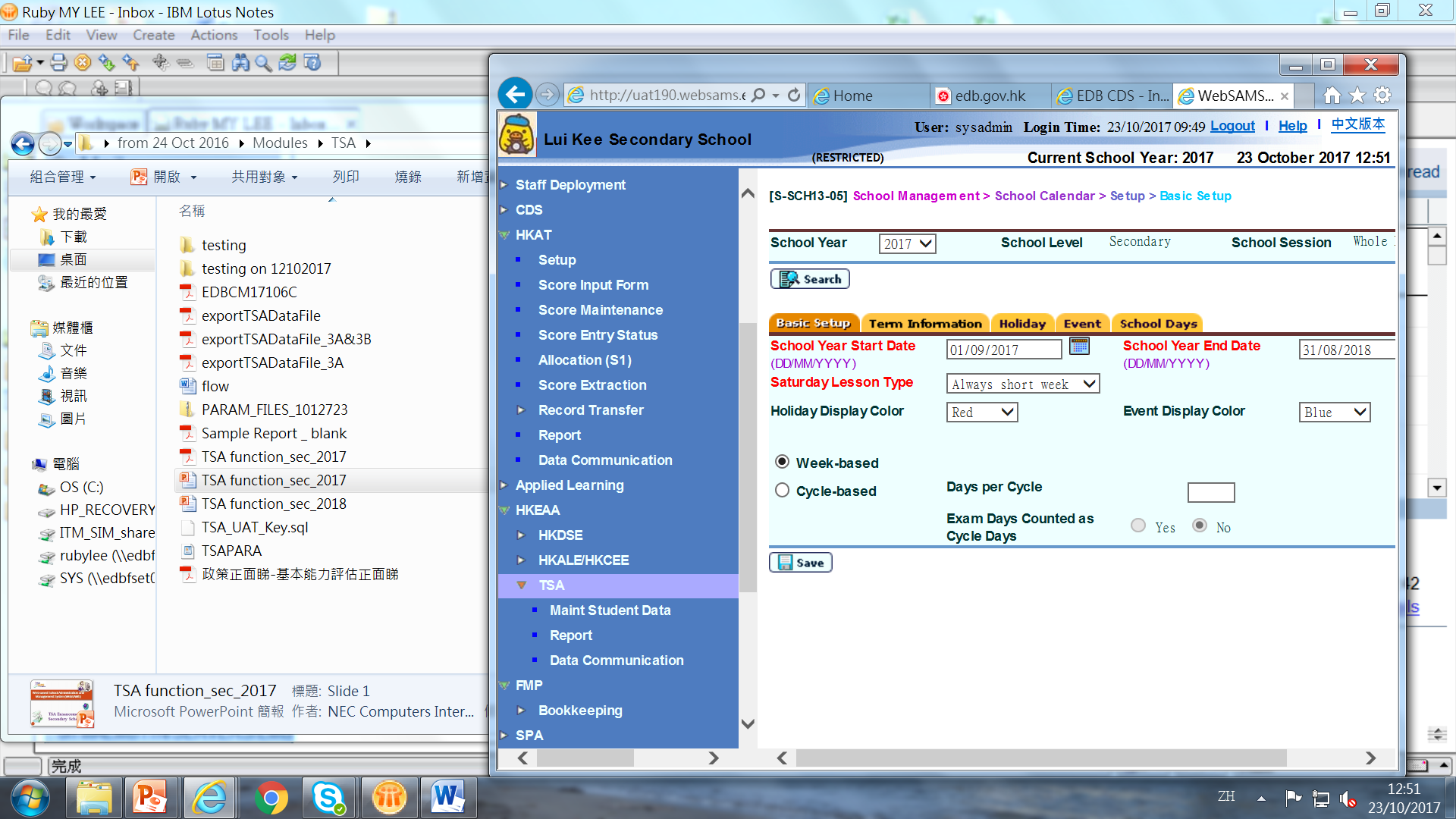 HKEAA
HKDSE
HKALE/HKCEE
TSA
Three functions:
Maintain Student Data
Report
Data Communication
WebSAMS
Student Module
Relevant Student Data
TSA Function
Security Module
Access Right
Parameter File
CDS
HKEAA’s BCA system
Student Data File
Workflow
Workflow to submit TSA Student Data file via CDS in WebSAMS:


CDS > Incoming Message
Decrypt the parameter file, “TSA parameter file for secondary school”

HKEAA > TSA > Data Communication > Process Incoming Data
Import parameter file, “TSA parameter file for secondary school”
HKEAA > TSA > Maintain Student Data
Maintain the student data and save

HKEAA > TSA > Data Communication > Prepare Outgoing Data
Prepare the TSA Student Data file and check the report.  If there is no problem, confirm the TSA Student Data file

CDS > Outgoing Message > Maintain Message
Encrypt and send the TSA Student Data file
First Step
CDS Incoming Message
Import Parameter File
CDS > Incoming Message
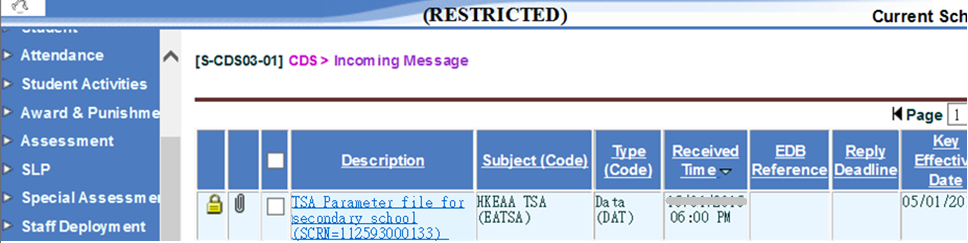 Click the TSA Parameter file
CDS > Incoming Message
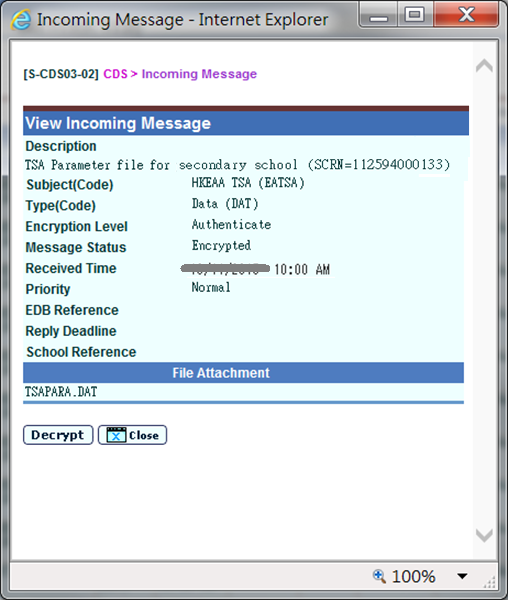 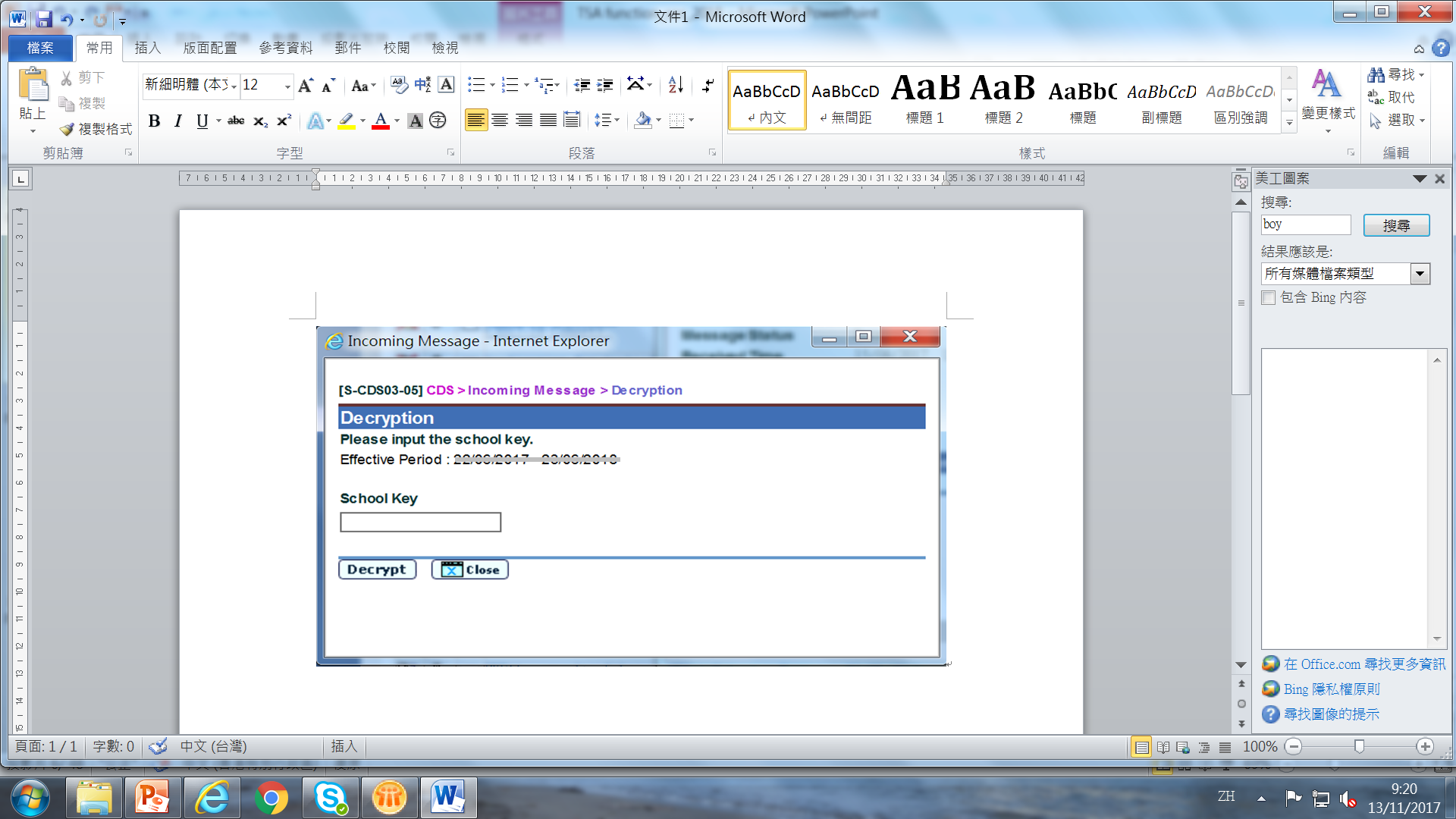 Input “School Key”
Then press “Decrypt” button
Press “Decrypt” button
CDS > Incoming Message
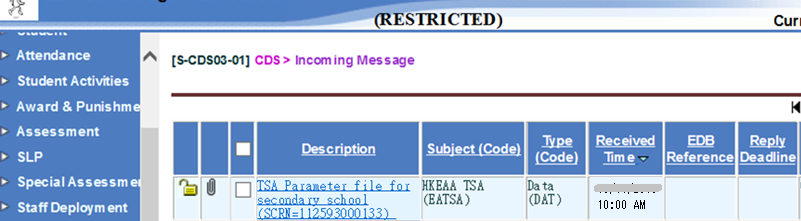 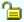 File decrypted
Each parameter file is imported for each school level and school session. In case, the school is a through-train school with “AM” and “PM” sessions operated, it has to import three parameter files (i.e. “A.M. Primary school parameter file”, “P.M. Primary school parameter file” and “Secondary school parameter file”).
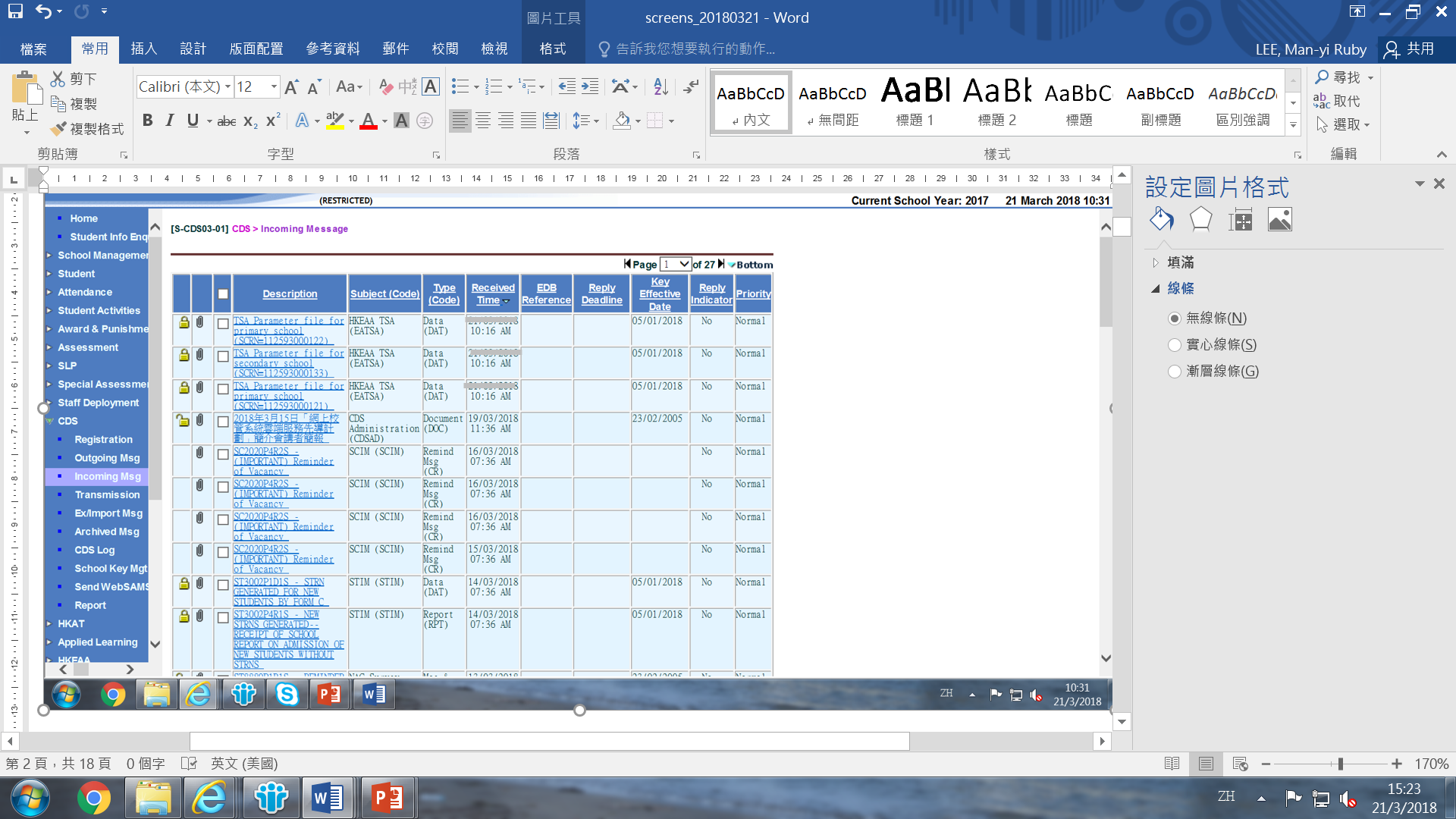 Import the decrypted parameter
HKEAA > TSA > Data Communication >
Process Incoming Data
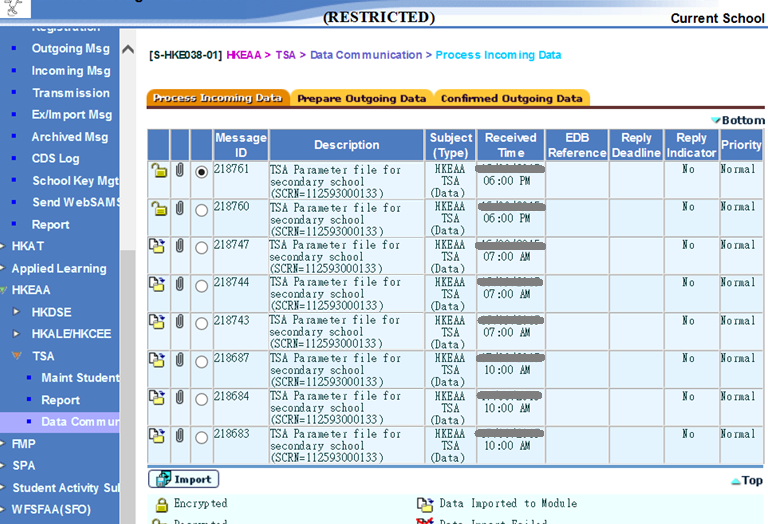 Choose parameter file
Press “Import”
HKEAA > TSA > Data Communication > 
Process Incoming Data
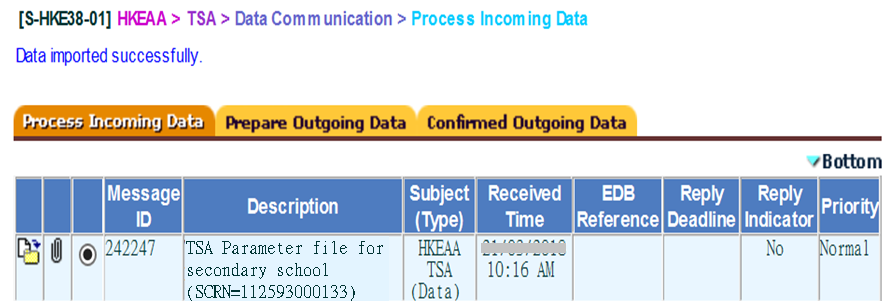 E-52147: TSA parameter file(s) has / have not yet been imported. For schools with different school levels and/or school sessions, importing ALL relevant TSA parameter files are required.
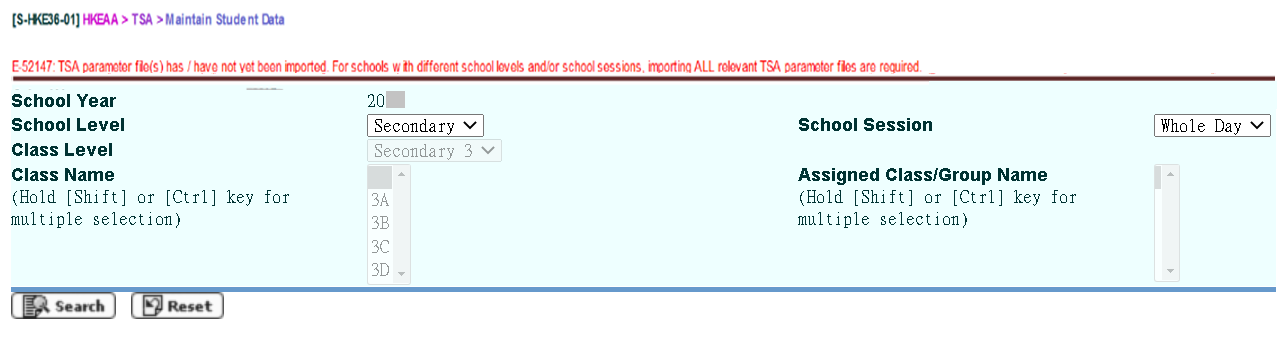 E-52148: The submission period of student data file of Secondary (Whole Day) has not started yet or has already expired.
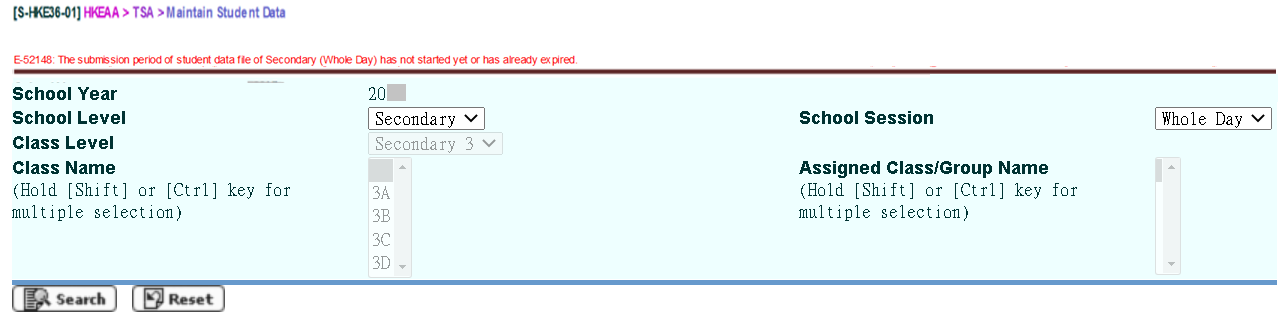 START
Maintain Student Data
Maintain Student Data
HKEAA > TSA > Maintain Student Data
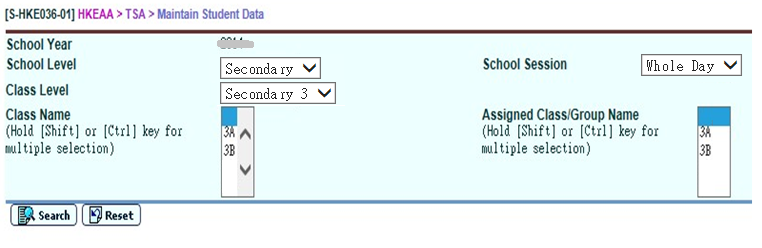 Select the searching criteria and 
press “Search” button
Data that match searching criteria are shown
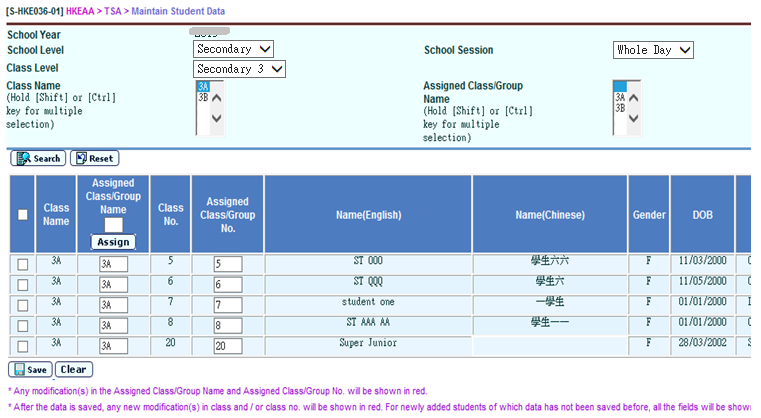 Default Value = 
Original Class Name & Class Number
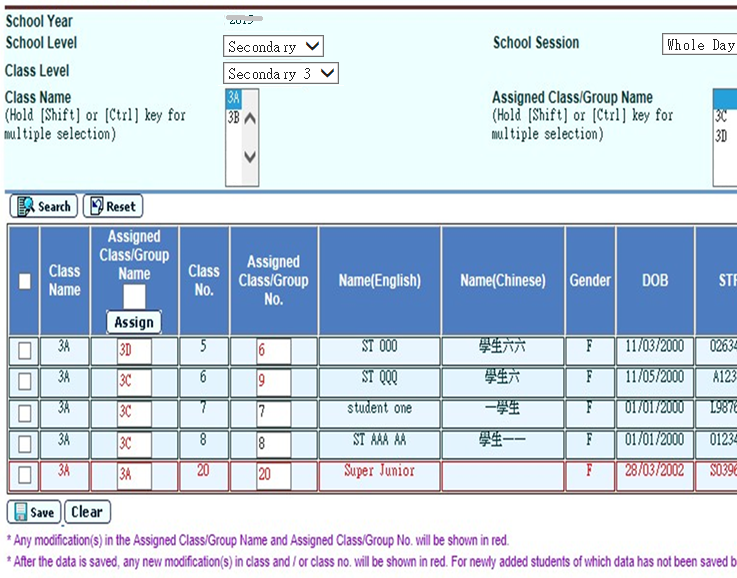 Modification     Change into RED
Newly Admitted Students
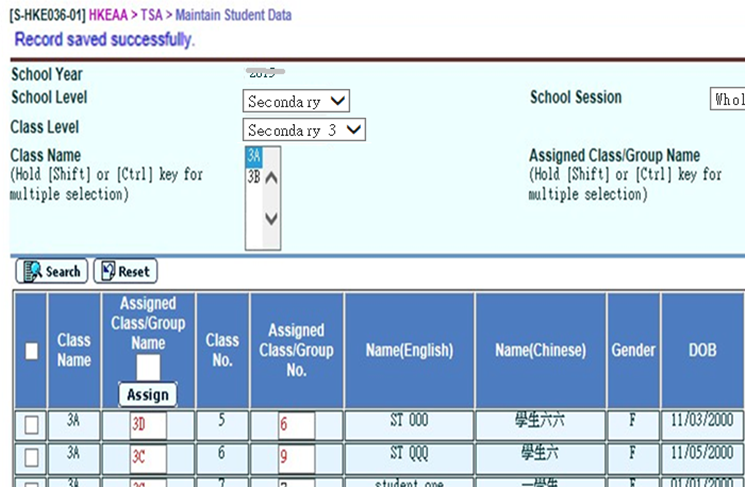 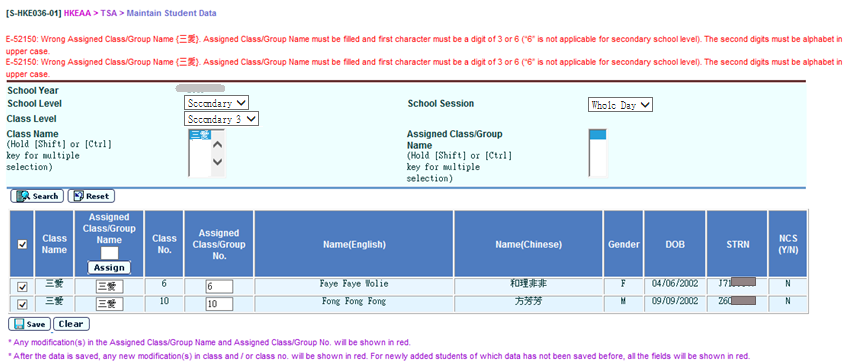 If Chinese character (e.g. 三愛) is used for Class Name, user should modify Assigned Class/Group Name into English (e.g. 3A).
Function of “Assign” button
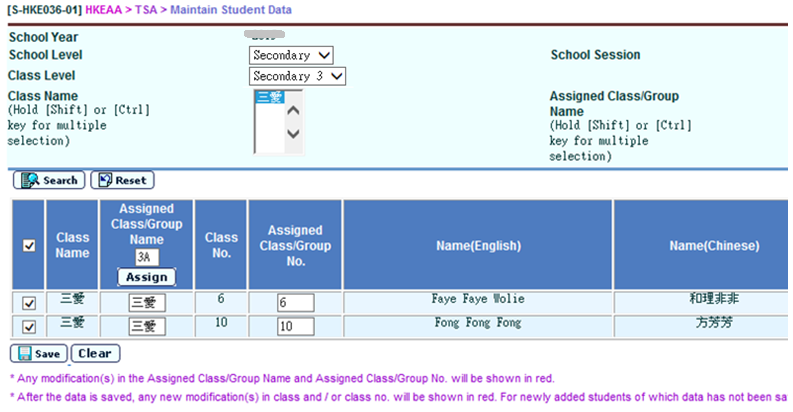 Change by Batch
Enter Assigned Class / Group Name 
    Select students       Press “Assign” button
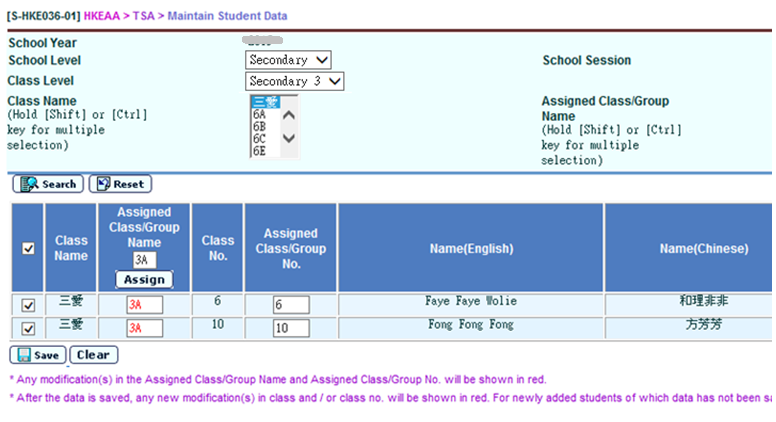 Press Save button
Continue
Data Communication –
Prepare Outgoing Data
Prepare Outgoing Data
HKEAA > TSA > Data Communication
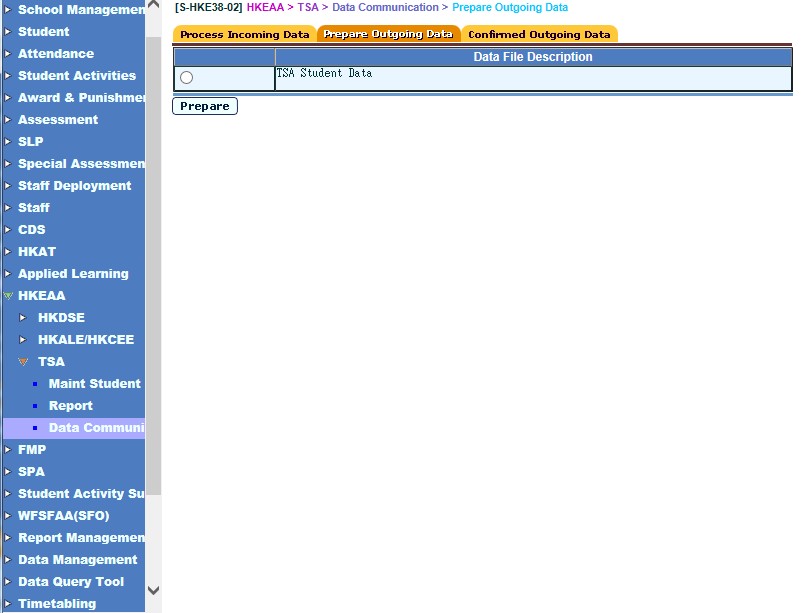 Click the radio button 
Then click “Prepare” button
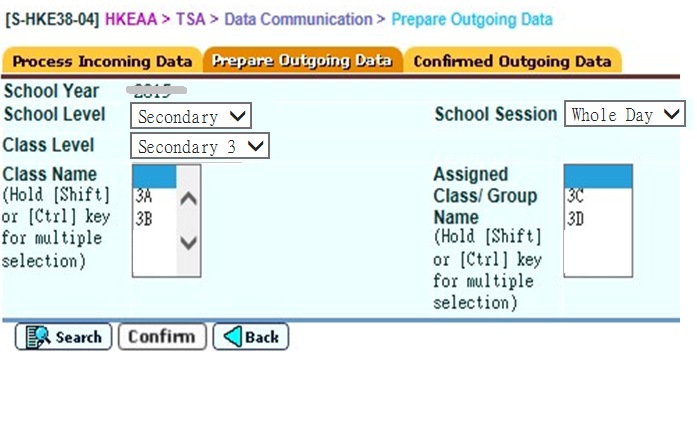 Select the searching criteria and press “Search” button
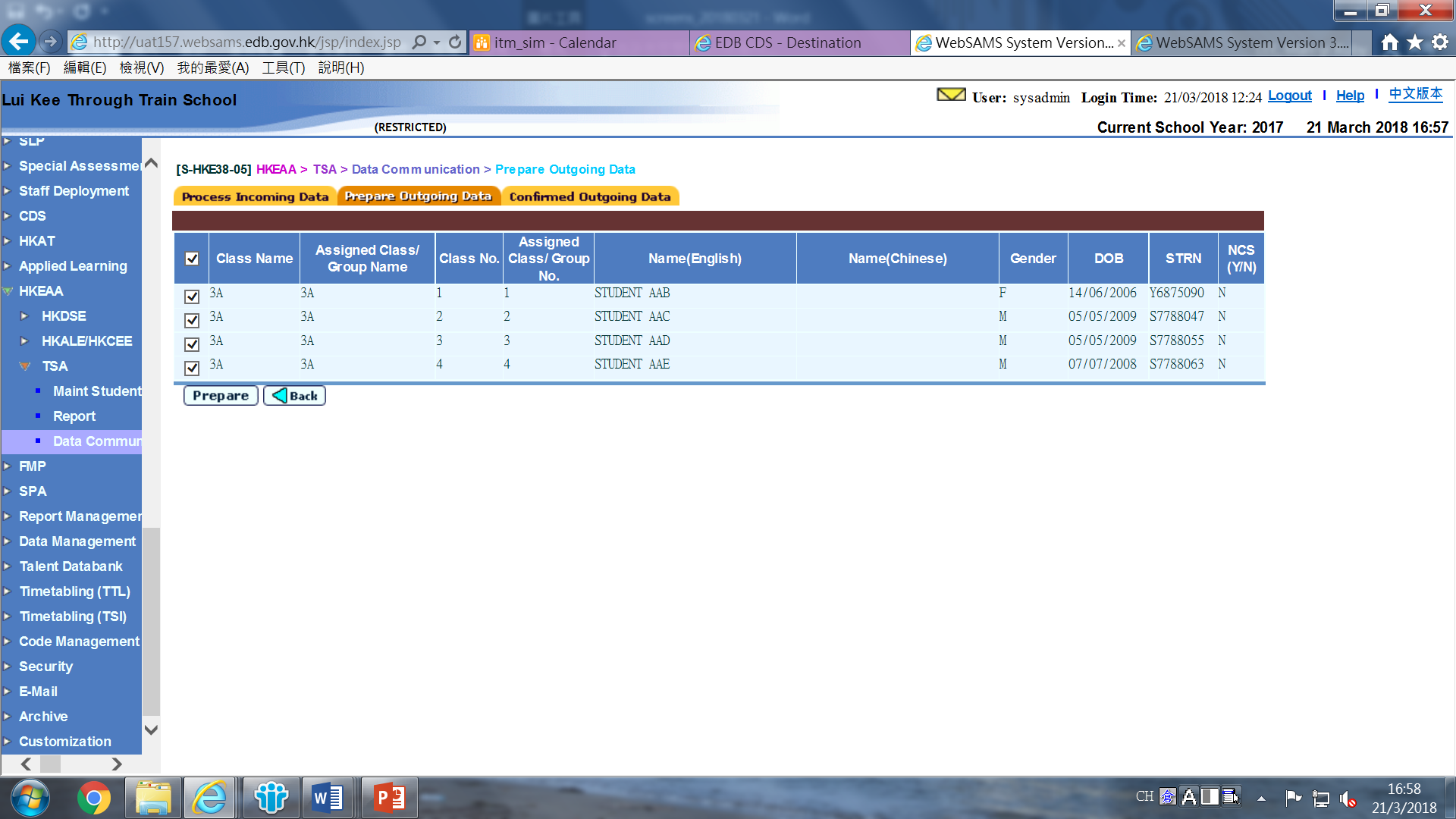 Select student data to be prepared and press “Prepare” button
Rectify errors according to the Error Report
View Error Report
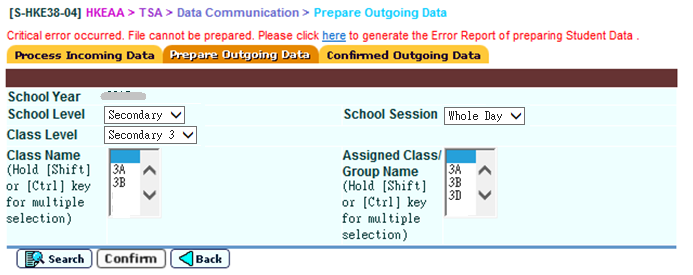 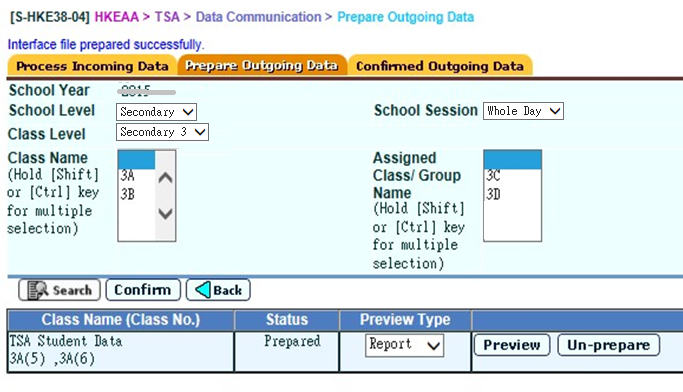 If there is no error, the TSA student data file will be prepared for preview
Report Sample
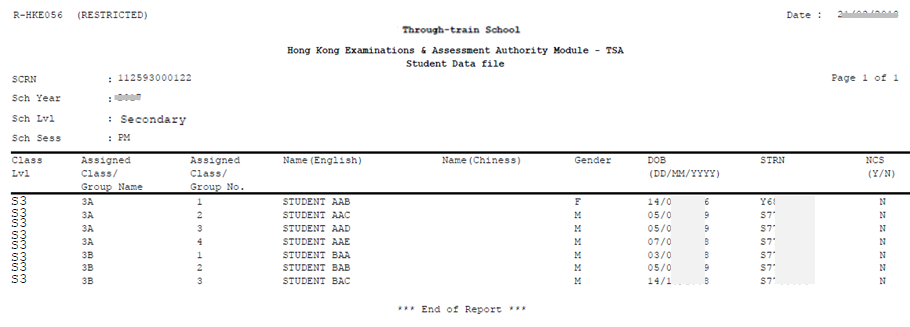 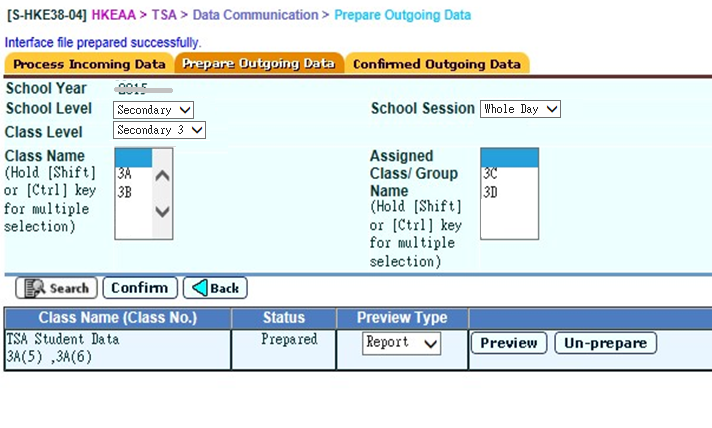 Press “Un-prepare” button if user would like to modify the TSA student data file
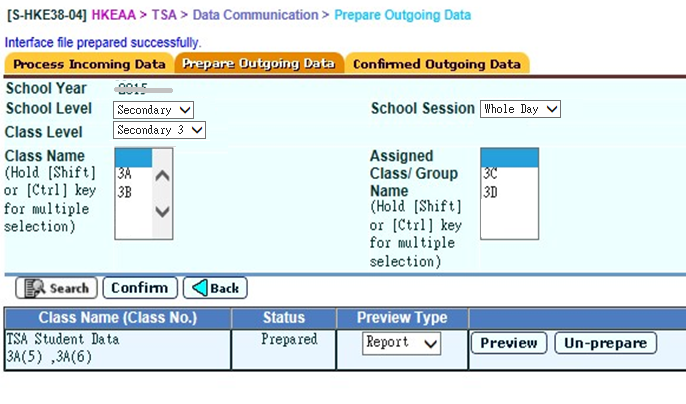 Press “Confirm” button if the TSA student data file is correct
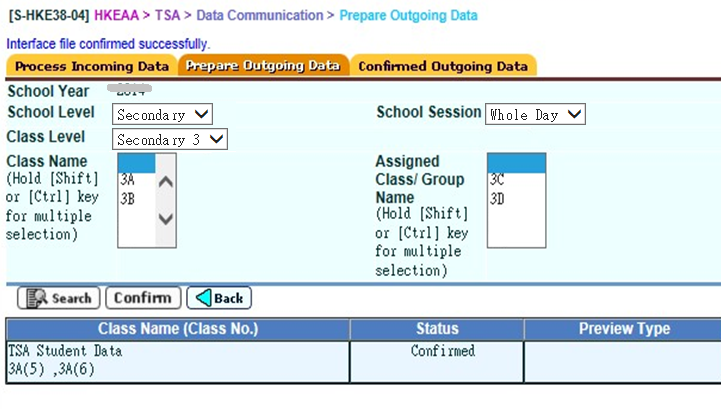 The status will change to “Confirmed”
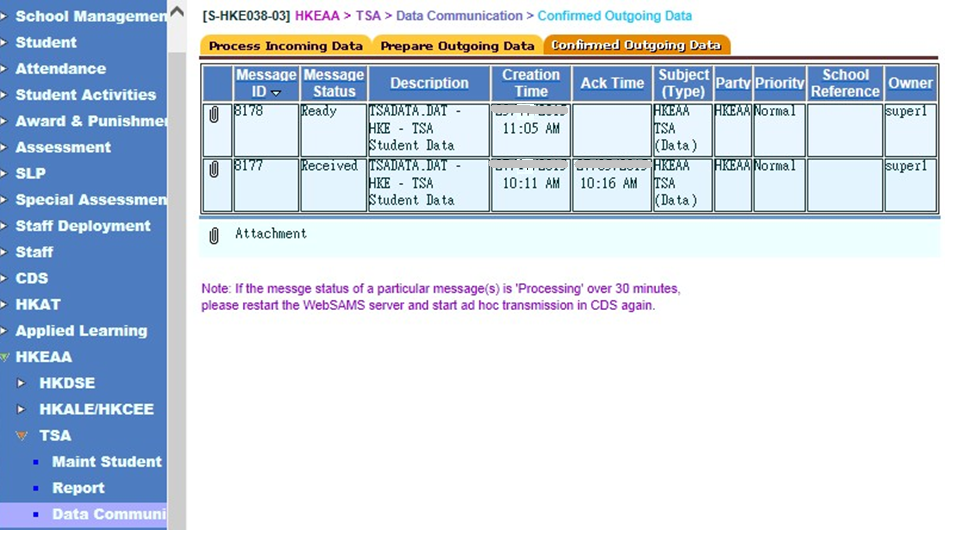 The student data file is ready to be sent out via CDS
Continue
CDS > Outgoing Message
Maintain message
CDS > Outgoing Message > Maintain Message
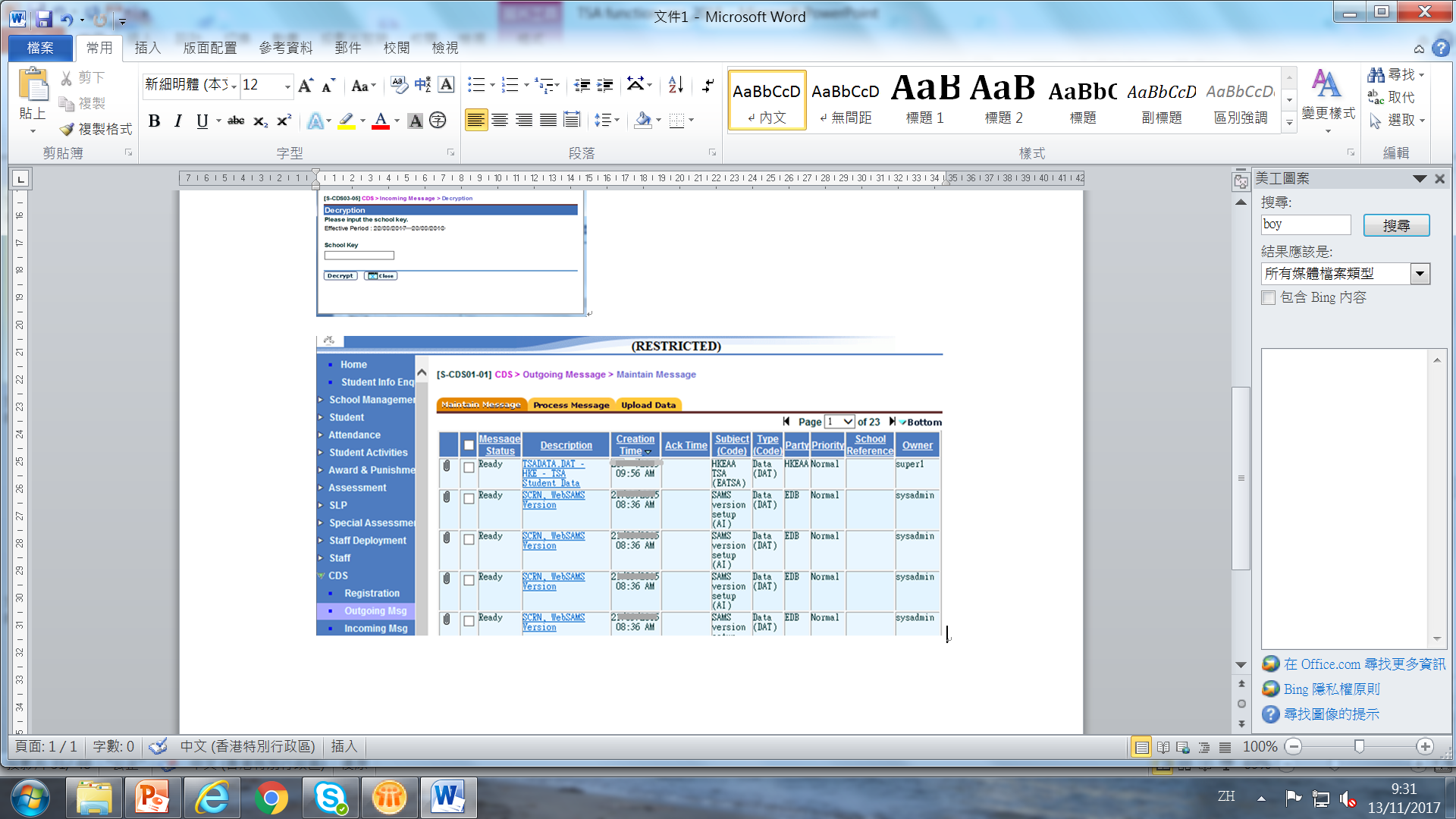 Click the TSA Student Data File
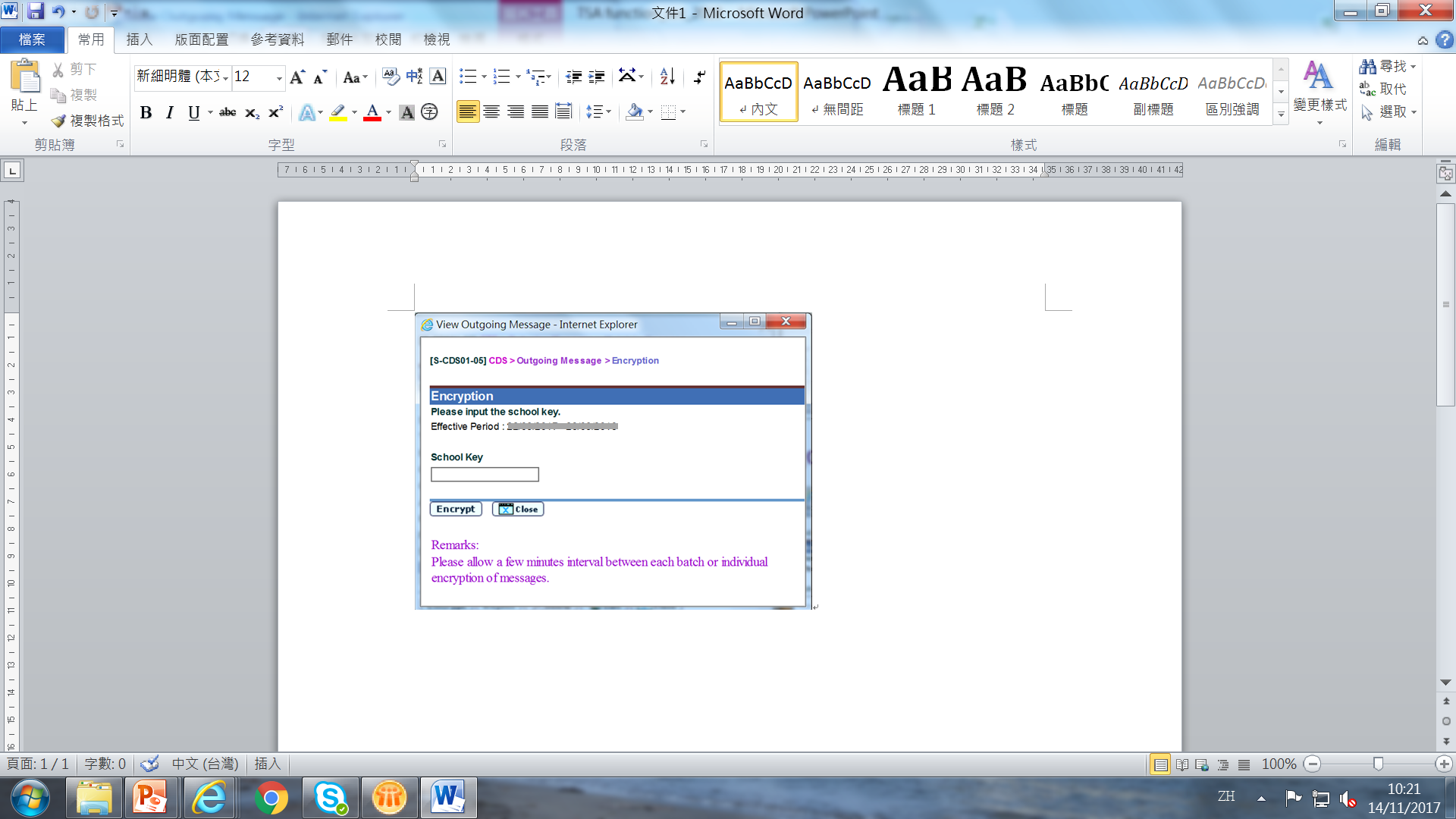 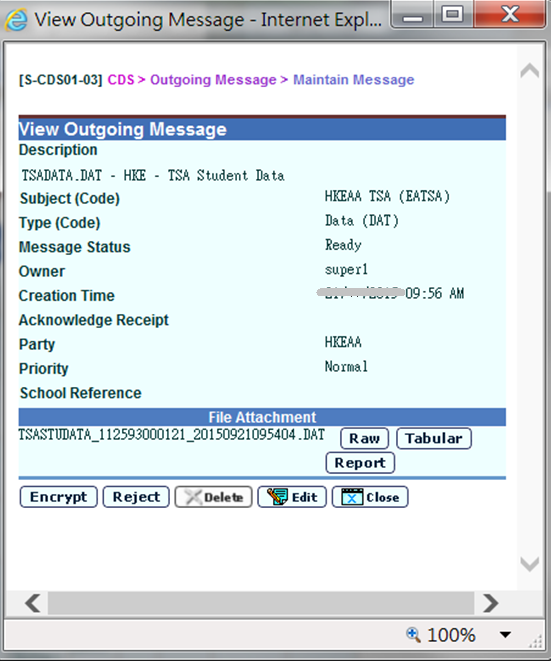 Enter School Key 
Then Press “Encrypt” button
Press “Encrypt” button
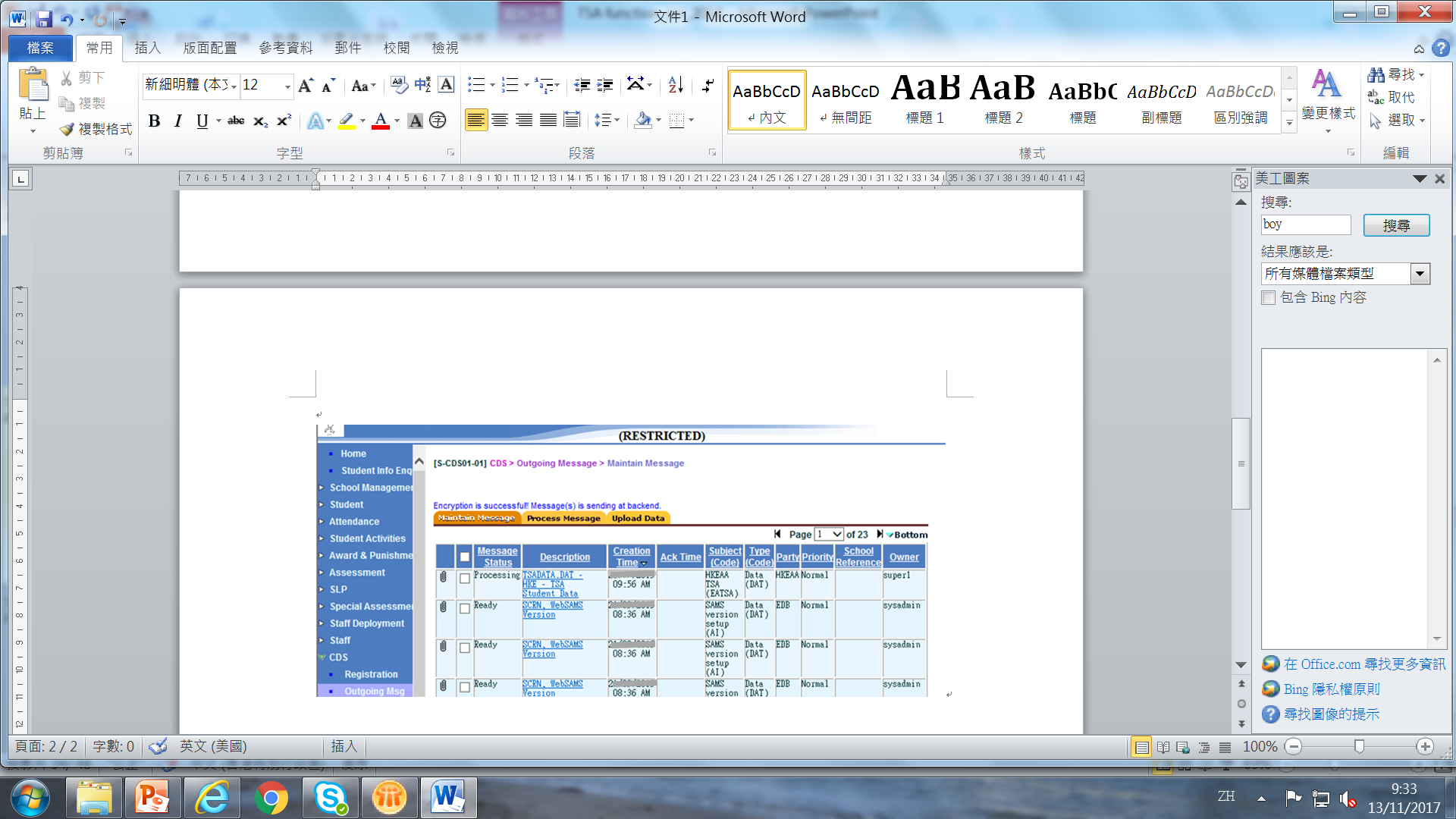 CDS > Transmission > Ad hoc Transmission
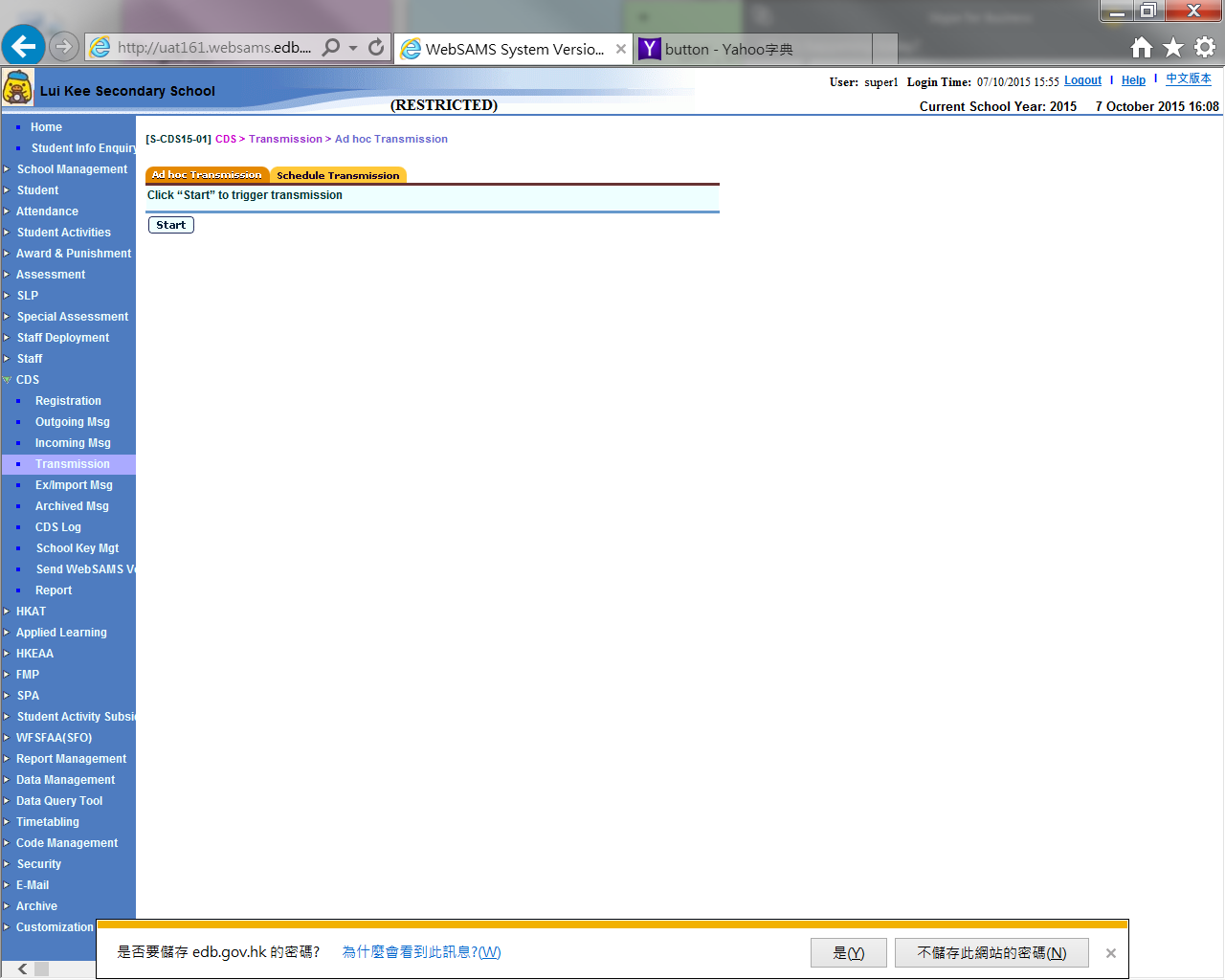 For Instant transmission:
Go to CDS > Transmission > Ad hoc Transmission Then press “Start” button
CDS > Outgoing Message > Maintain Message
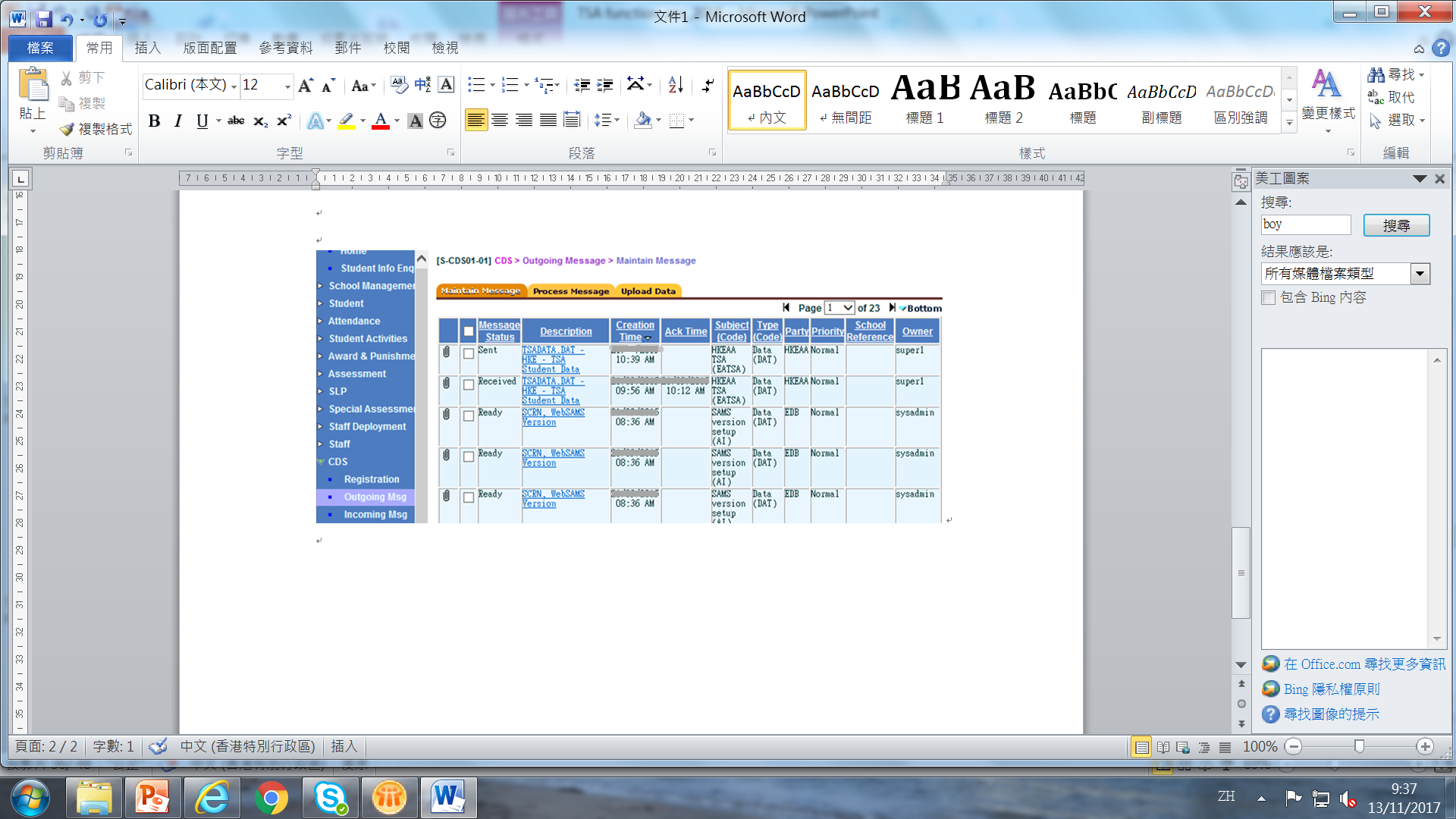 Change to “Sent” status
CDS > Outgoing Message > Maintain Message
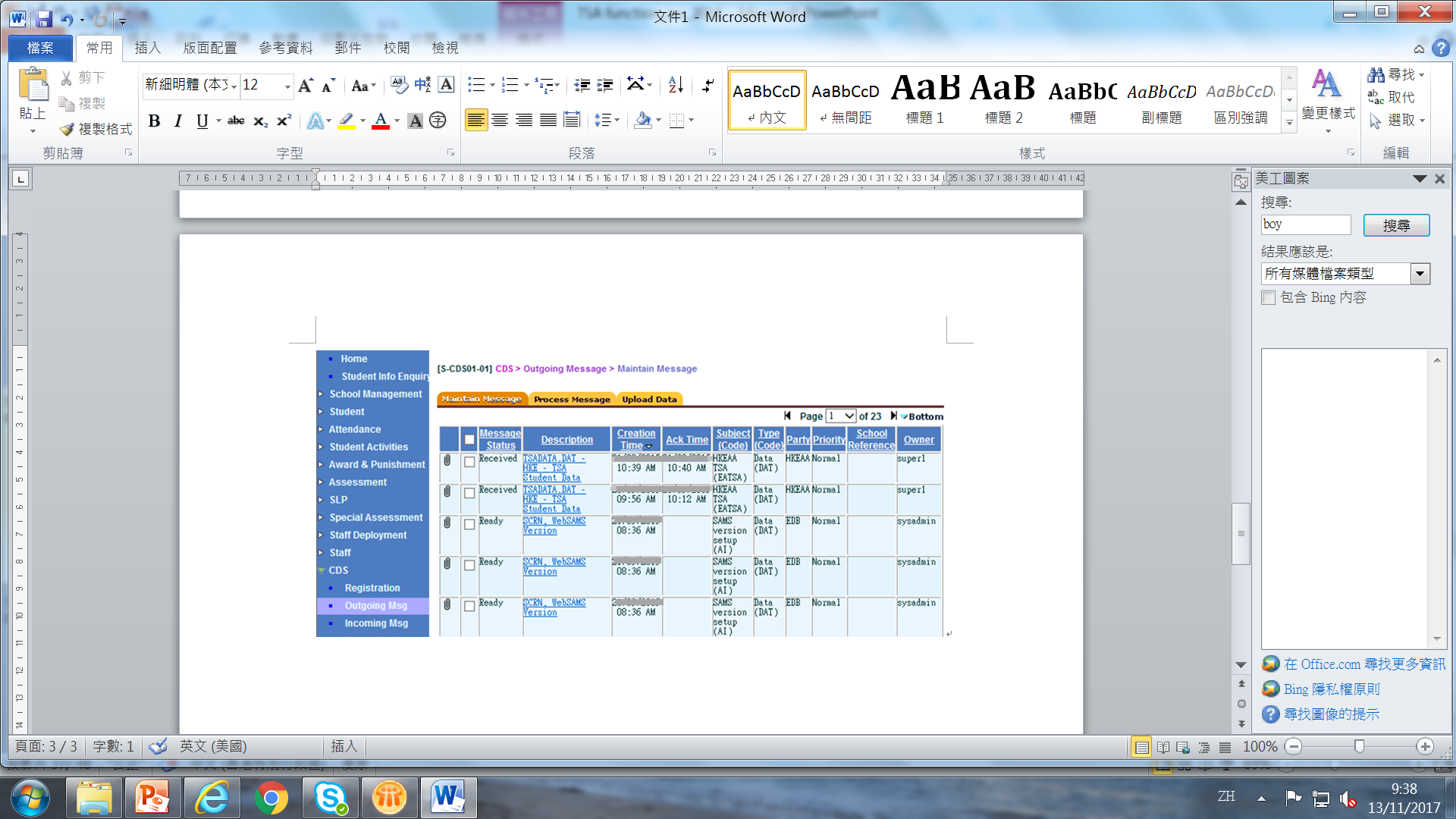 Change to “Received” status
Continue
Report
Report
Choose English or Chinese Version
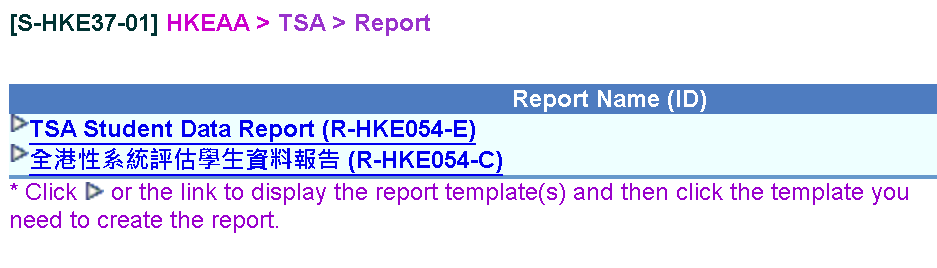 Choose “Built-in Template”
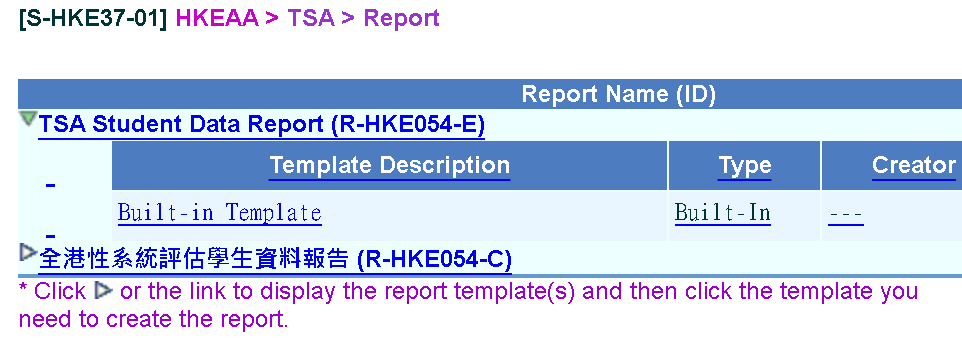 The information on report is based on the latest confirmed and sent TSA Data File
Select print criteria
Then press “Preview & Print” button
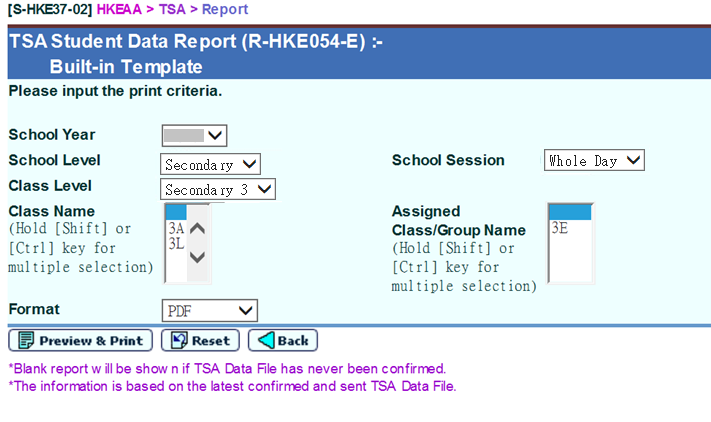 Report Sample
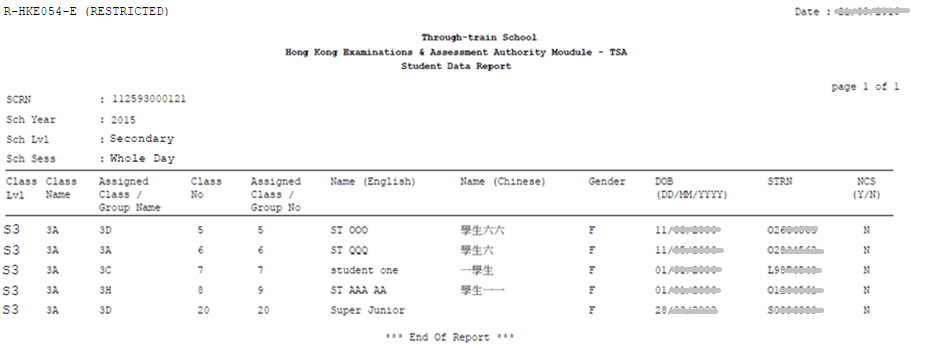 References
WebSAMS Build Version
Build Version 3.1.18 
or above
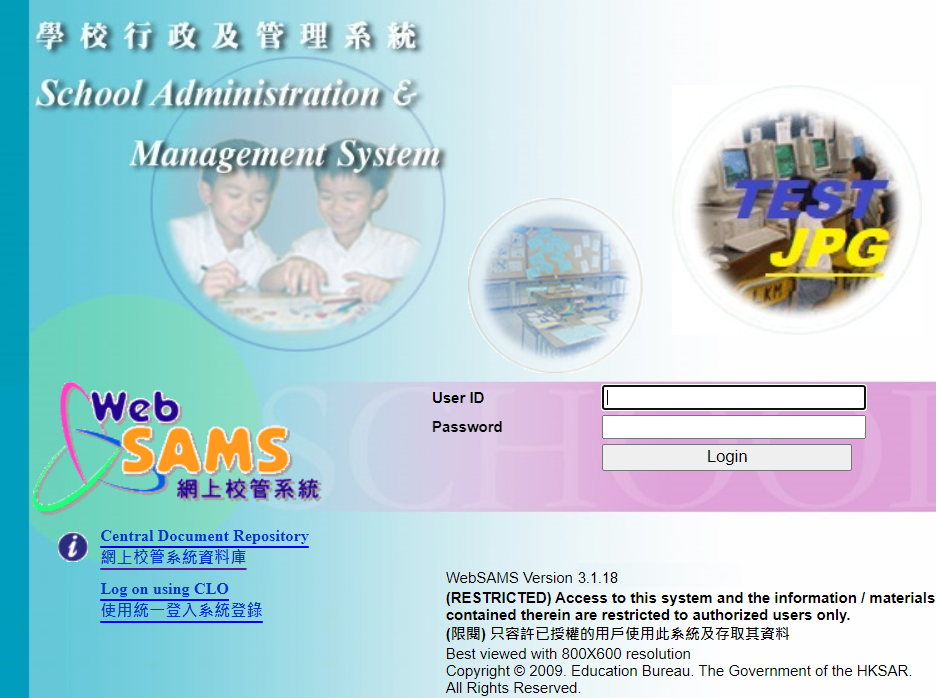 http://cdr.websams.edb.gov.hk
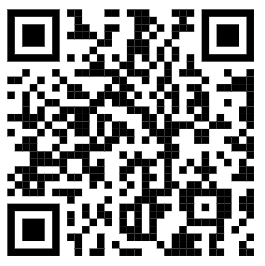 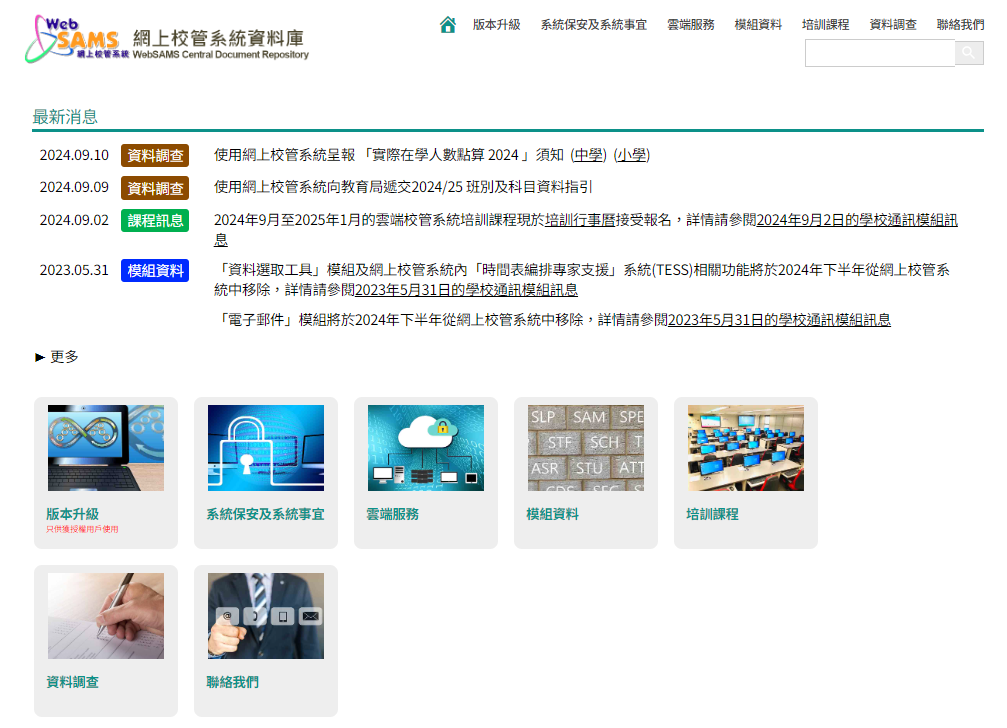 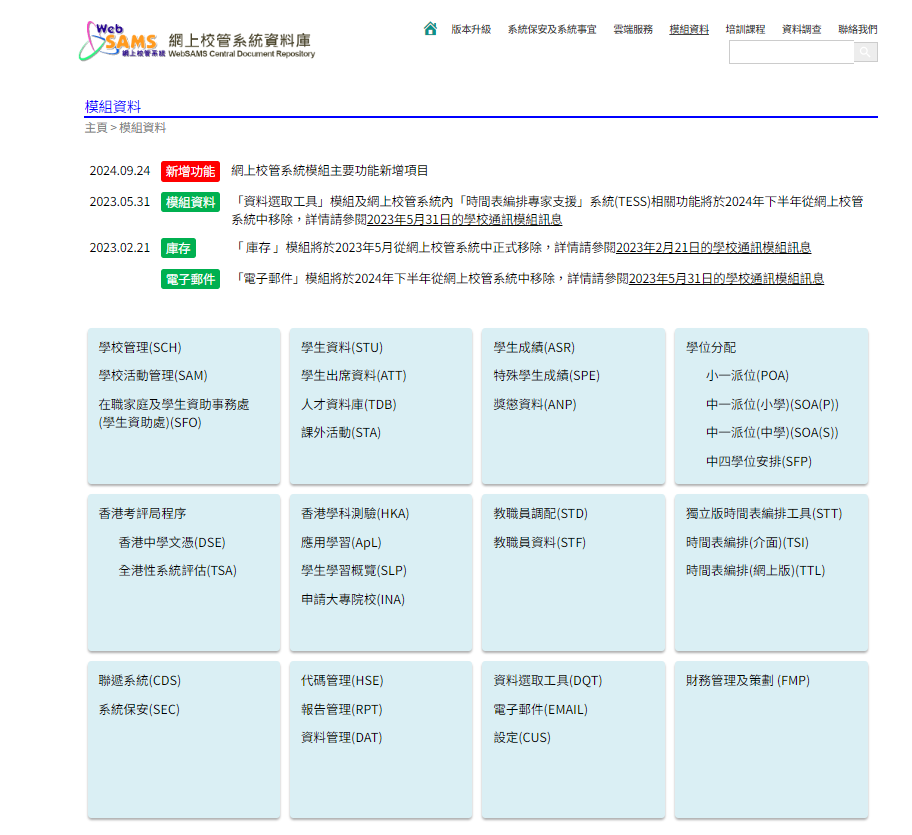 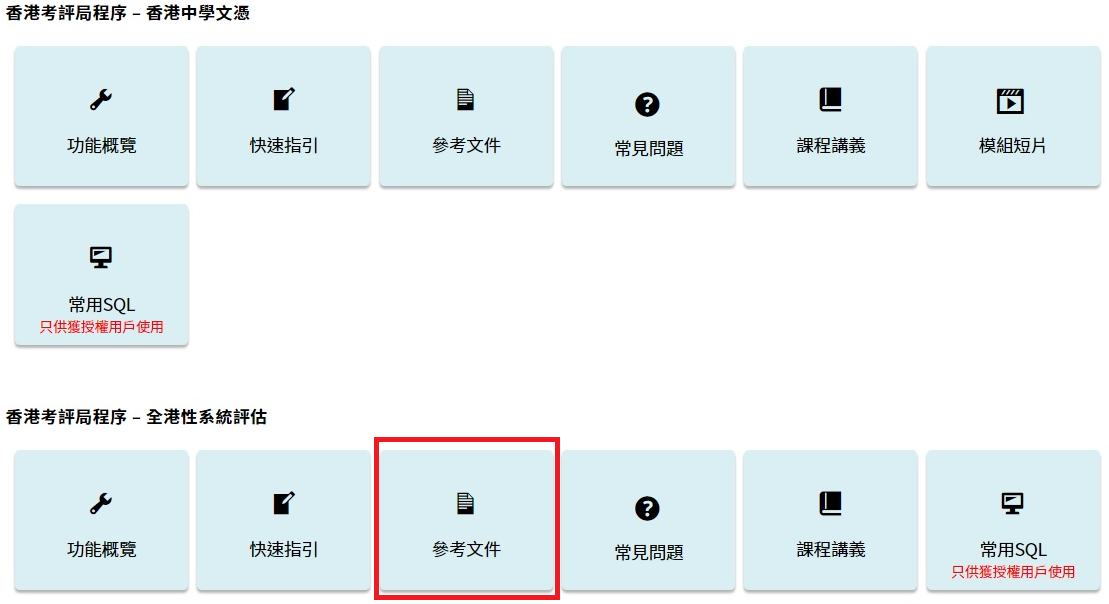 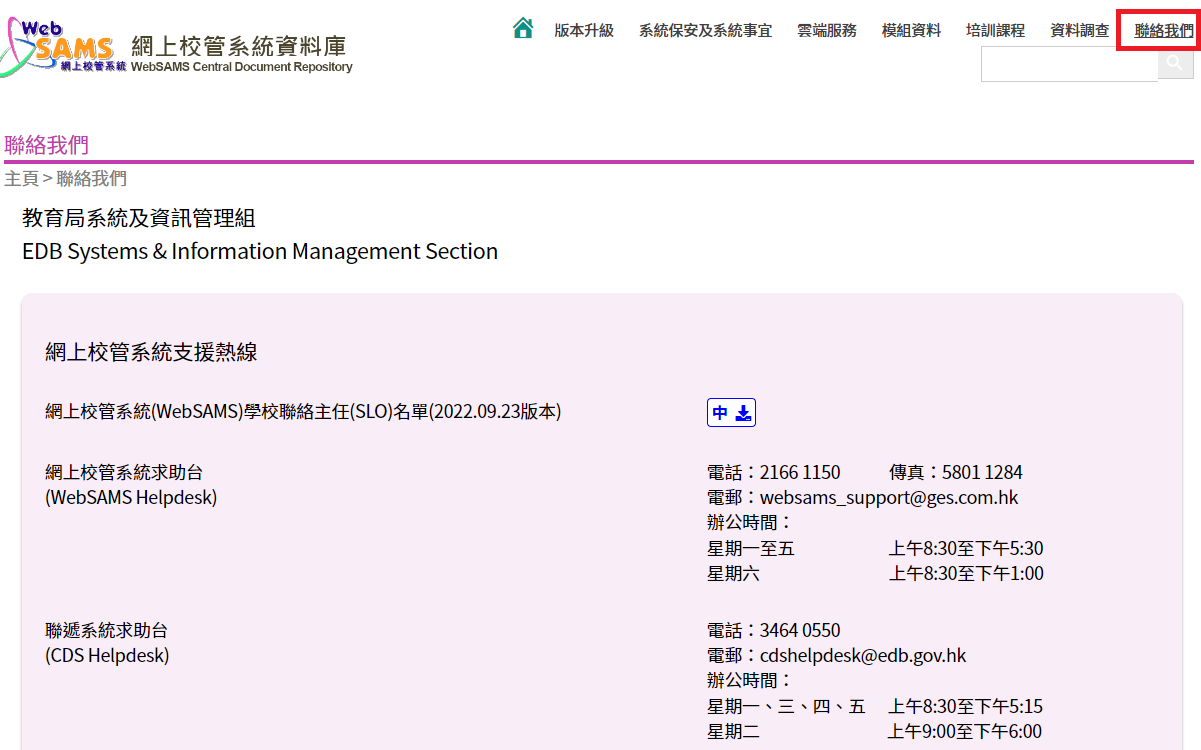 - End -